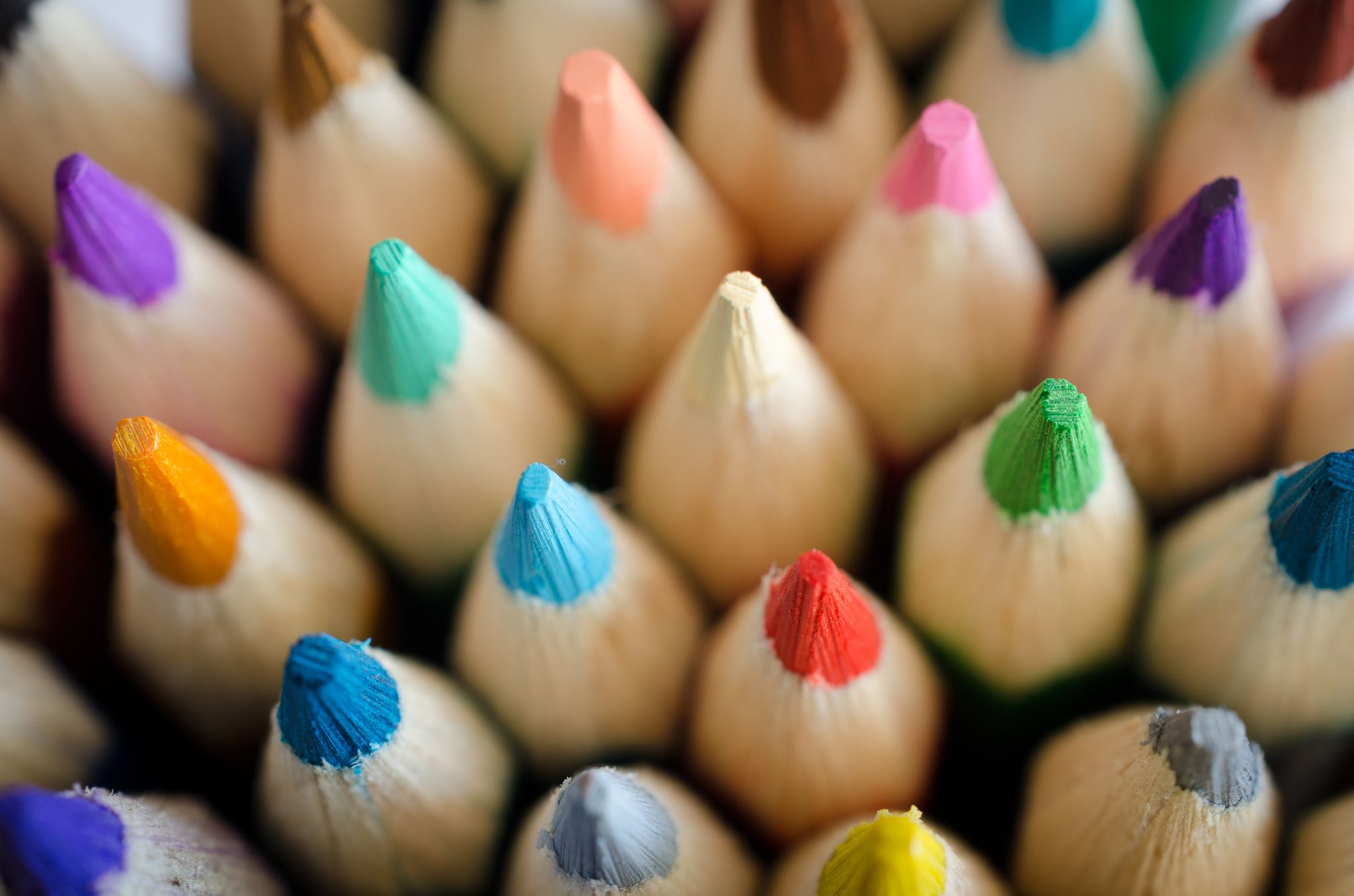 Biesbroek’s Class 1/2
Monday, May 4, 2020
Table of contents
Morning message
Hello Grade 1/2s,
Happy Star Wars Day! May the 4th be With You. Hope you had a great weekend. We will look at double consonant blends again this week, we start with ‘br’, we will read a story called Enemy Pie and make predictions, and we will be comparing numbers in Math.
Happy Learning,
Mrs. Biesbroek
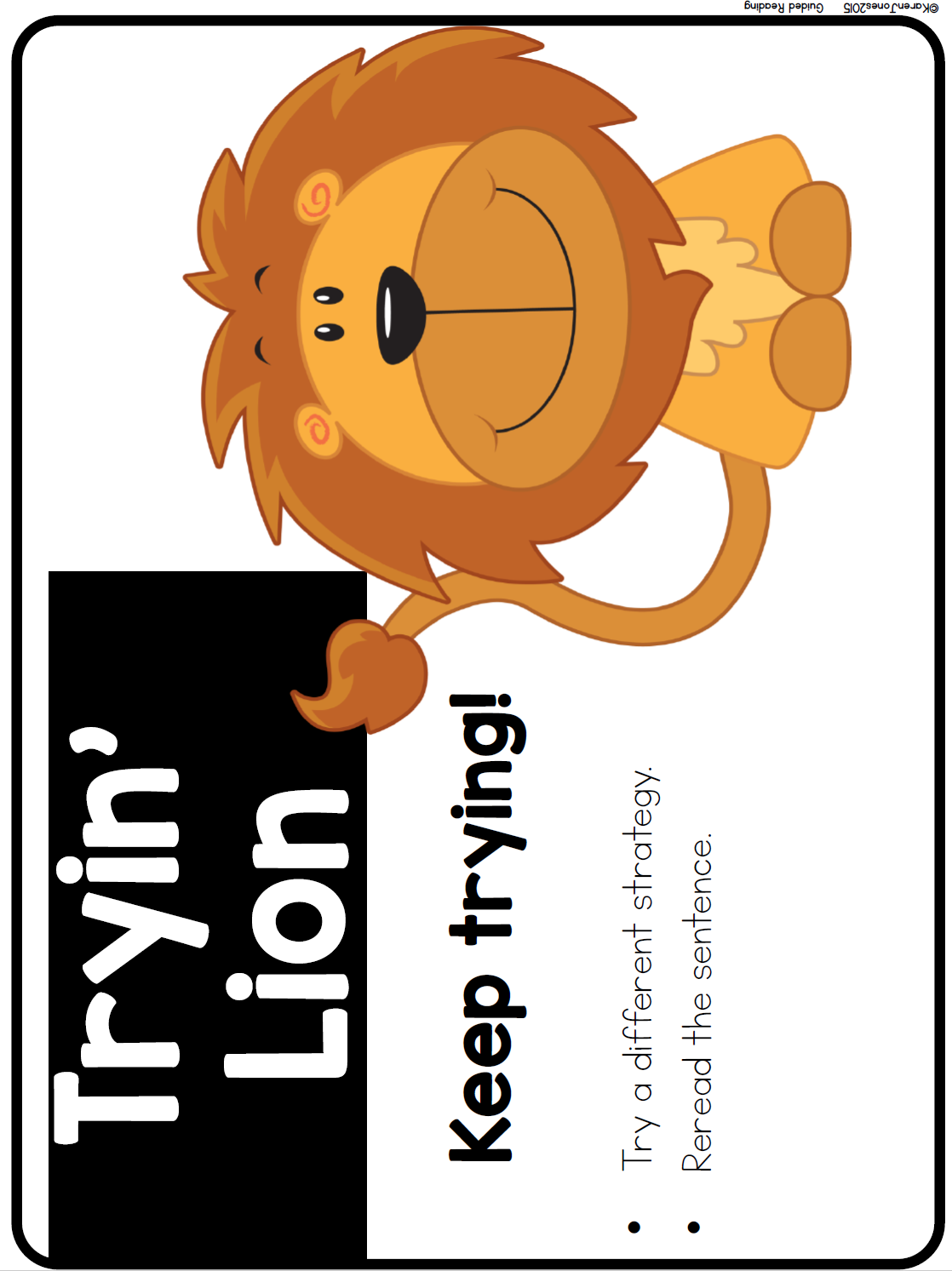 Reading
Step 1
Click and watch the video.
Step 2
Read a book from home or on RAZ kids.
Find any ‘br’ words in your book. Remember to always keep trying like Tryin’ Lion and solve those tricky words – don’t quit. 
Step 3
Share your words you found with a parent or share it with Mrs. Biesbroek in an email.
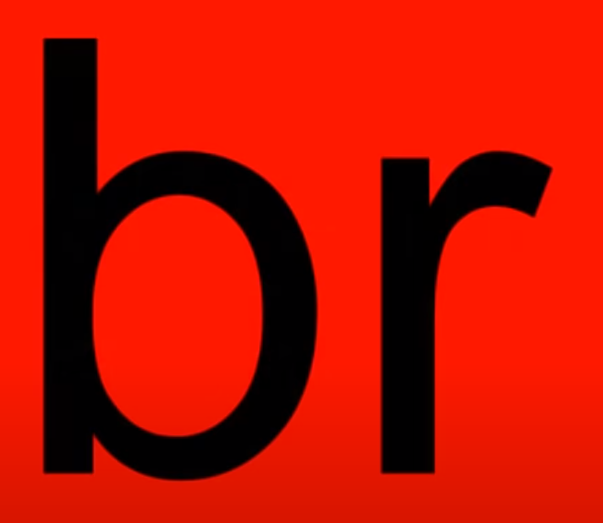 I can apply a variety of strategies to help solve words.
Writing
Step 1
Click and watch Mrs. Biesbroek read Enemy Pie. Today we will be making a prediction. 
Step 2
Watch the first video. Jeremy Ross and the boy seem to be having fun. What do you predict will happen next?
Open a Word Document and title it “Enemy Pie – Prediction” and add your prediction.
Step 3
Watch the second video and see if your prediction was correct.
Write down if you were correct or if you were surprised. What actually happened in the story?
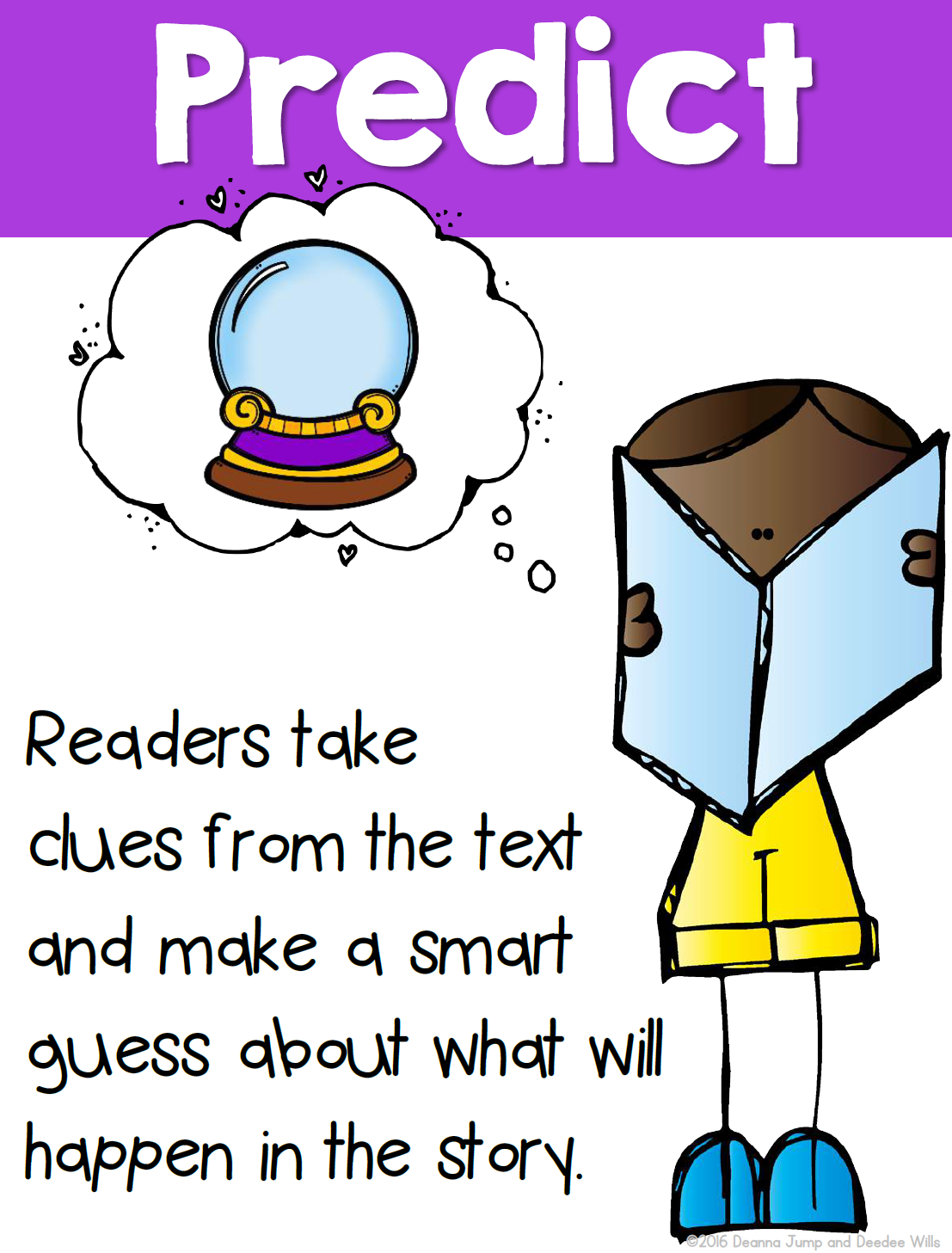 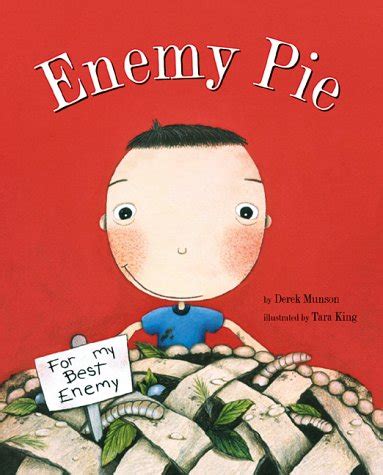 I can make predictions to draw conclusions of a story.
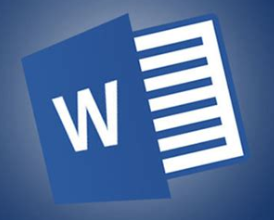 Math
Step 1
Click the video to learn more about comparing numbers. 
User: westminster1
Password: westie1
Step 2
Do the EASY or HARD quiz found under the video.
Step 3
Feed the fish the greater amount of food. 
Compare numbers using the scale.
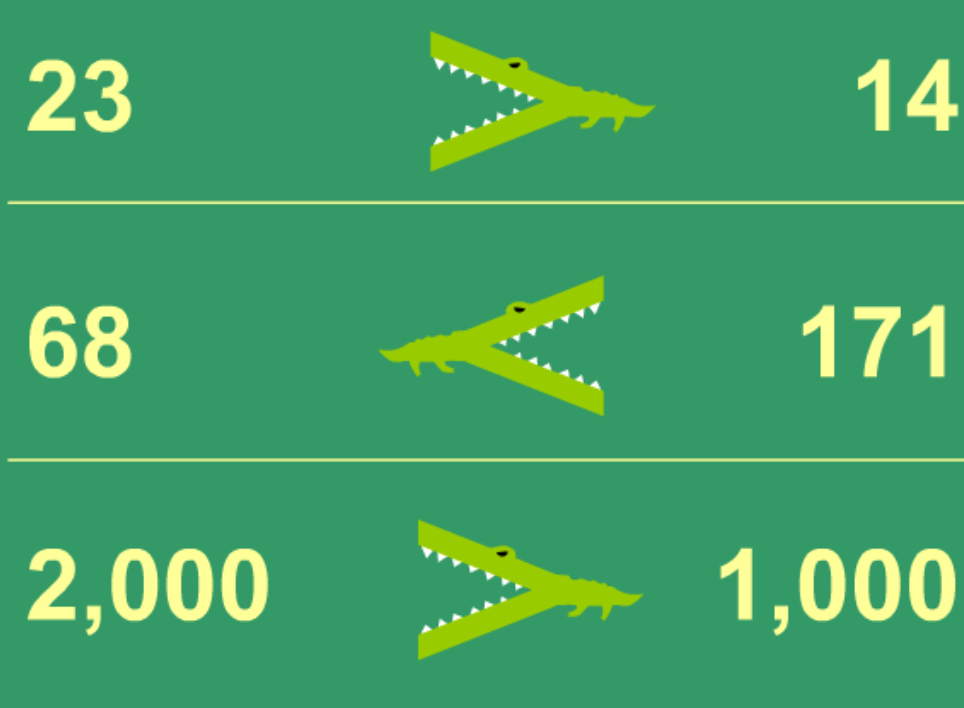 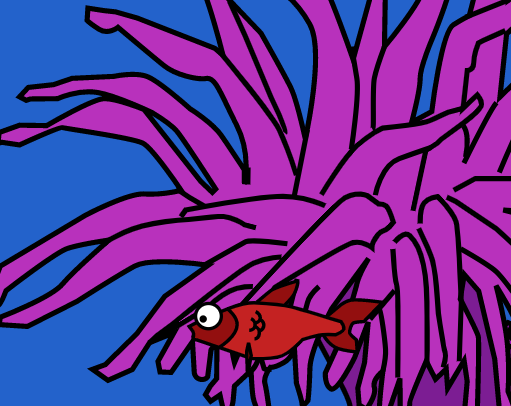 I can compare and order numbers.
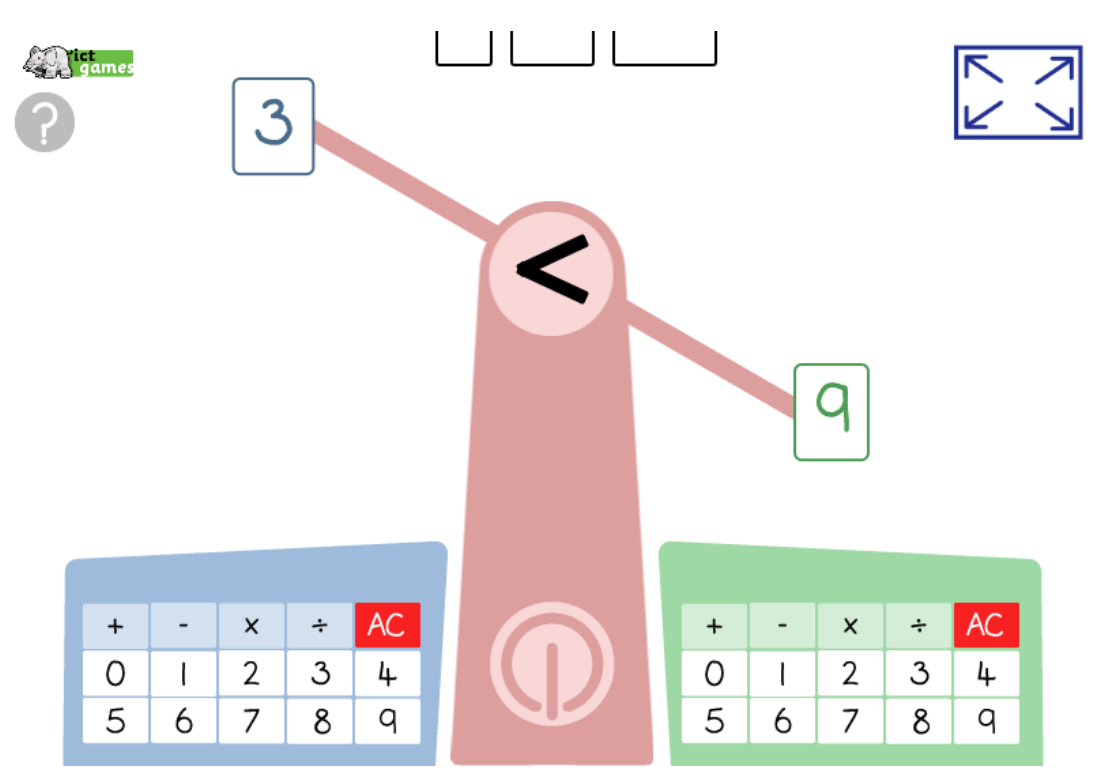 DAILY PHYSICAL ACTIVITY
Choose one (or more) activities for your DPA.
GoNoodle
Fresh Start Fitness
Maximo
Calming Down
Mrs. McIntyre DPA
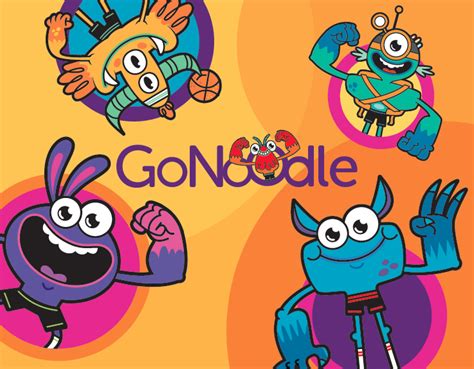